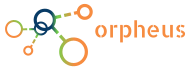 ORPHEUS
Comparing differences in OIDC Providers

Uros Stevanovic, Gabriel Zachmann, Marcus Hardt – uros.stevanovic@kit.edu
Developing new services
Credential translation
AS
CLI, batch
Delegation
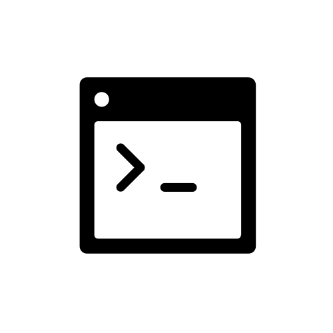 Protocol
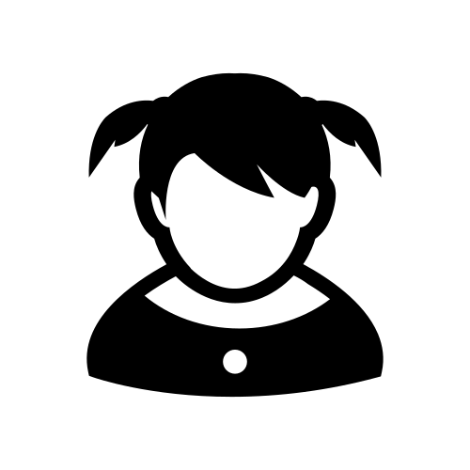 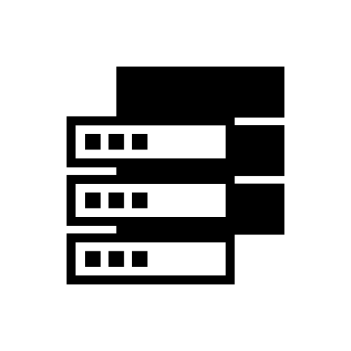 Protocol == OIDC
All services (OPs, RPs, clients, proxies…) must follow protocol
Evaluation of OIDC features is a regular activity
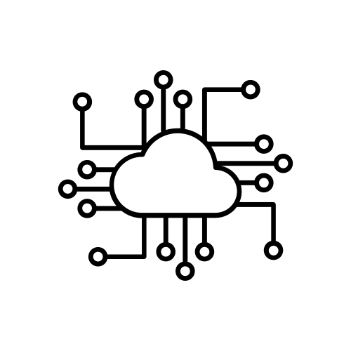 02.11.2020
G. Zachmann, M. Hardt, U. Stevanovic - Orpheus
Motivation
OpenID Connect (OIDC) is an authentication layer on top of OAuth2
RESTful+JSON (simpler+lightweight flow comparing to SAML)
Strives to provide simple API
„makes simple things simple and complicated things possible“
Many features (native and mobile apps, delegation, 
Many new IdPs/Proxies are OIDC capable
Google, Microsoft, PayPal, but also EGI, eduTEAMS, B2ACCESS, IAM (among others)
Most new OPs are OIDC capable (or OIDC only)
Most new services are OIDC only
OIDC Federations
02.11.2020
G. Zachmann, M. Hardt, U. Stevanovic - Orpheus
However…
OIDC is complex
Variety of flows (authorization, device..)
Variety of capabilities (token exchange, ID token vs User Info...)
OIDC standard leaves many things open
Providers do differ among themselves (flows, capabilities)
Sometimes not even following standards
New feature implemented, typically not advertised
Developers point of view  what now?
(Some) Questions to consider:
For SPs: Which OP to select? For OPs: How to debug?
Capabilities, flows? 
(Some) Capabilities to consider:
JWT vs opaque
Features (openid-configuration, user interaction)
 Orpheus
02.11.2020
G. Zachmann, M. Hardt, U. Stevanovic - Orpheus
Orpheus
Oidc ProvidEr featUre Support
OIDC Client
Written in Go
Cross-platform
Local or deployed on a server
Comparison of different OPs
Check which features are supported
OIDC flows (authorization, implicit, device)
Debug OIDC flows, capabilities
02.11.2020
G. Zachmann, M. Hardt, U. Stevanovic - Orpheus
Use Cases – for Developers
Tool to support development, e.g.
Feature analysis for providers
Token inspection
Debug support
Analysis of OIDC flows:
Where to get which information
Principal concept of an OIDC flow
Exchanged information
02.11.2020
G. Zachmann, M. Hardt, U. Stevanovic - Orpheus
Use Cases – for Developers / Users
Support debugging OIDC related problems
Authorization decision is (partially) based on attributes released by the user’s home IdP 
Problems related to the released attributes can be hard to debug
Error might not occur for the developer’s accounts
Developer might have different home IdP
Accounts linked to real identities
…
Different problems possible:
Misconfigured client, home IdP, user account, …
Solution:
User can perform OIDC flow on Orpheus
User shares the results in a privacy compliant (GDPR conforming) way
Developer can check the released attributes
02.11.2020
G. Zachmann, M. Hardt, U. Stevanovic - Orpheus
On Features
Automatic
Can be checked automatically by Orpheus
Does not require any user interaction
Orpheus periodically checks these (e.g. every 5min)
Based on the information available from /.well-known/openid-configuration
Examples: 
Introspection Endpoint Advertised
Supported Scopes Advertised
Community
Manual
02.11.2020
G. Zachmann, M. Hardt, U. Stevanovic - Orpheus
On Features
Automatic
Community
Cannot be checked fully automatically by Orpheus
Does require some sort of user interaction, i.e. performing an OIDC flow
When user performs a flow, Orpheus checks all linked features
Based on the flow or information available from it
Examples: 
Device Flow Supported (it does work)
Access Token is JWT
Token Revocation
Manual
02.11.2020
G. Zachmann, M. Hardt, U. Stevanovic - Orpheus
On Features
Automatic
Community
Manual
Cannot be checked by Orpheus
Have to be manually provided
Usually these do not change
Examples: 
Web interface for client registration
Used underlying OIDC implementation
Client Registration requires manual approval
02.11.2020
G. Zachmann, M. Hardt, U. Stevanovic - Orpheus
DEMO time
https://orpheus.data.kit.edu
02.11.2020
G. Zachmann, M. Hardt, U. Stevanovic - Orpheus
Summary
Extensible and extendable functionalities
Highly configurable
Public instance running at: https://orpheus.data.kit.edu 
Run your own instance (MIT License): https://git.scc.kit.edu/oidc/orpheus
02.11.2020
G. Zachmann, M. Hardt, U. Stevanovic - Orpheus
Thank you for your time!!
https://orpheus.data.kit.edu
02.11.2020
G. Zachmann, M. Hardt, U. Stevanovic - Orpheus
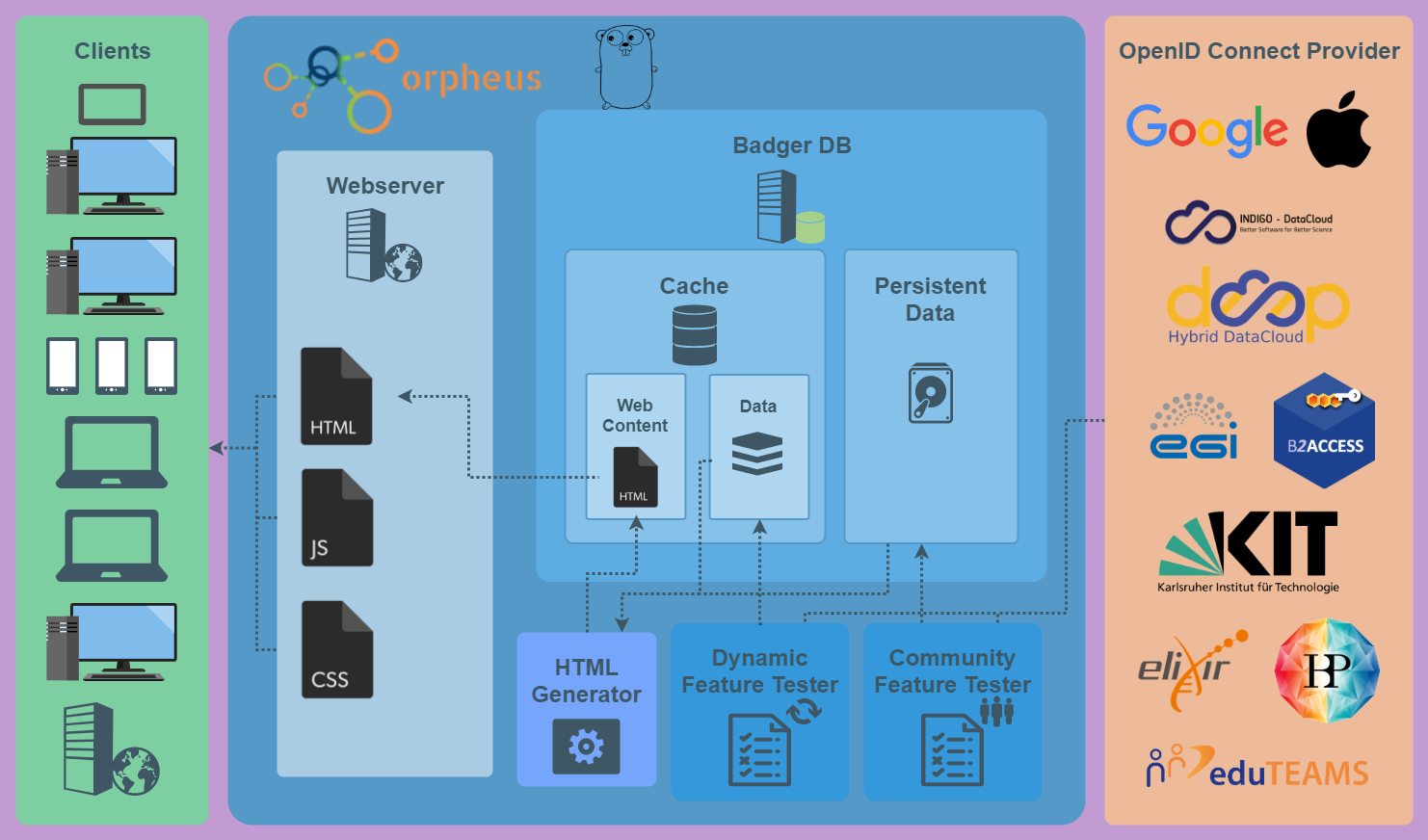 02.11.2020
G. Zachmann, M. Hardt, U. Stevanovic - Orpheus